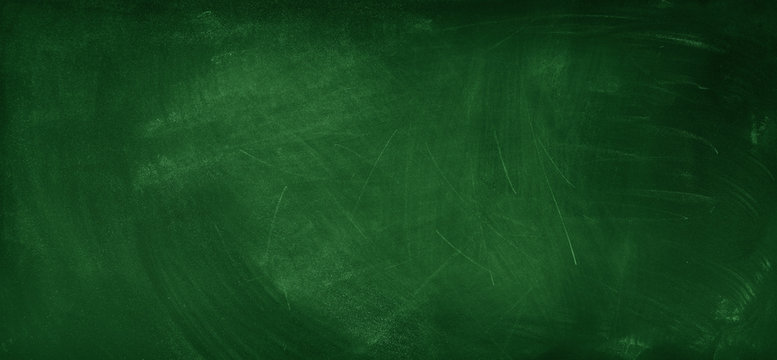 グシャの世界史探究授業　ヨーロッパ⑧
フランク王国②（カール大帝）
カール大帝は西ヨーロッパに何をもたらしたのか？
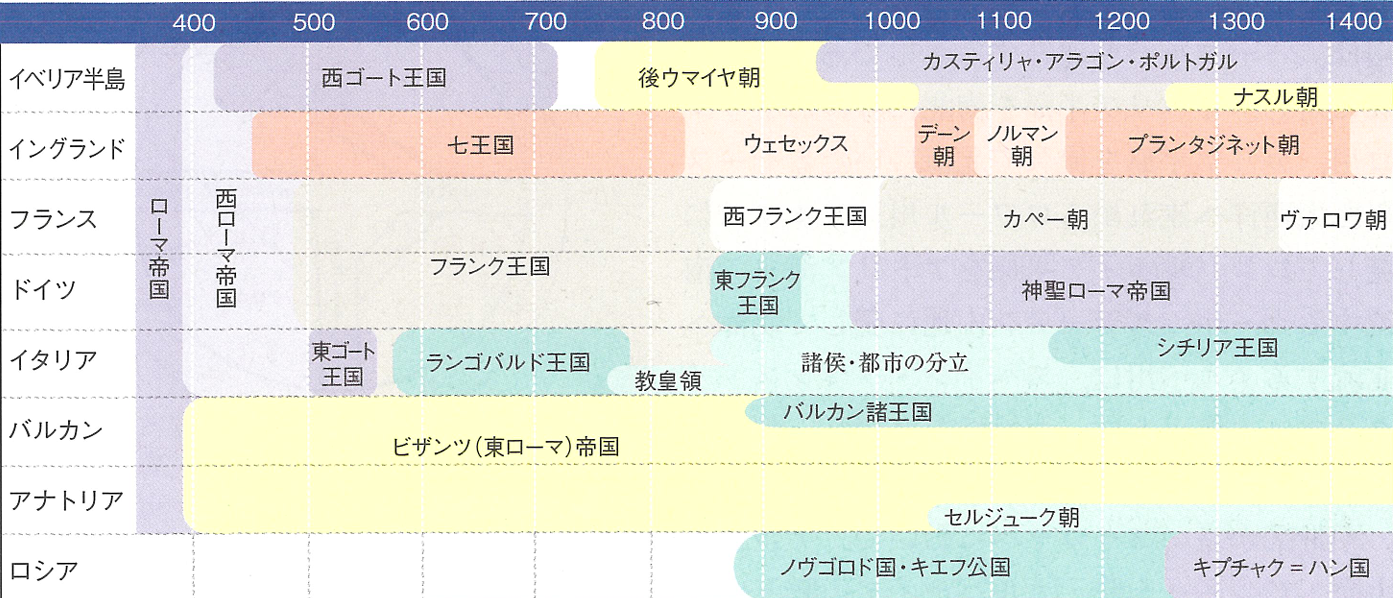 ここ！
資料：『詳説世界史研究』山川出版社
カール大帝の領土拡大
774年　イタリア半島のランゴバルド王国征服
772年～804年　ザクセン人征服
アングル＝サクソン系
南ロシアの
騎馬遊牧民
791年～803年　アヴァール人征服
フランク王国や
ビザンツ帝国を圧迫
778年　スペイン遠征
イスラーム勢力（後ウマイヤ朝）を後退させる
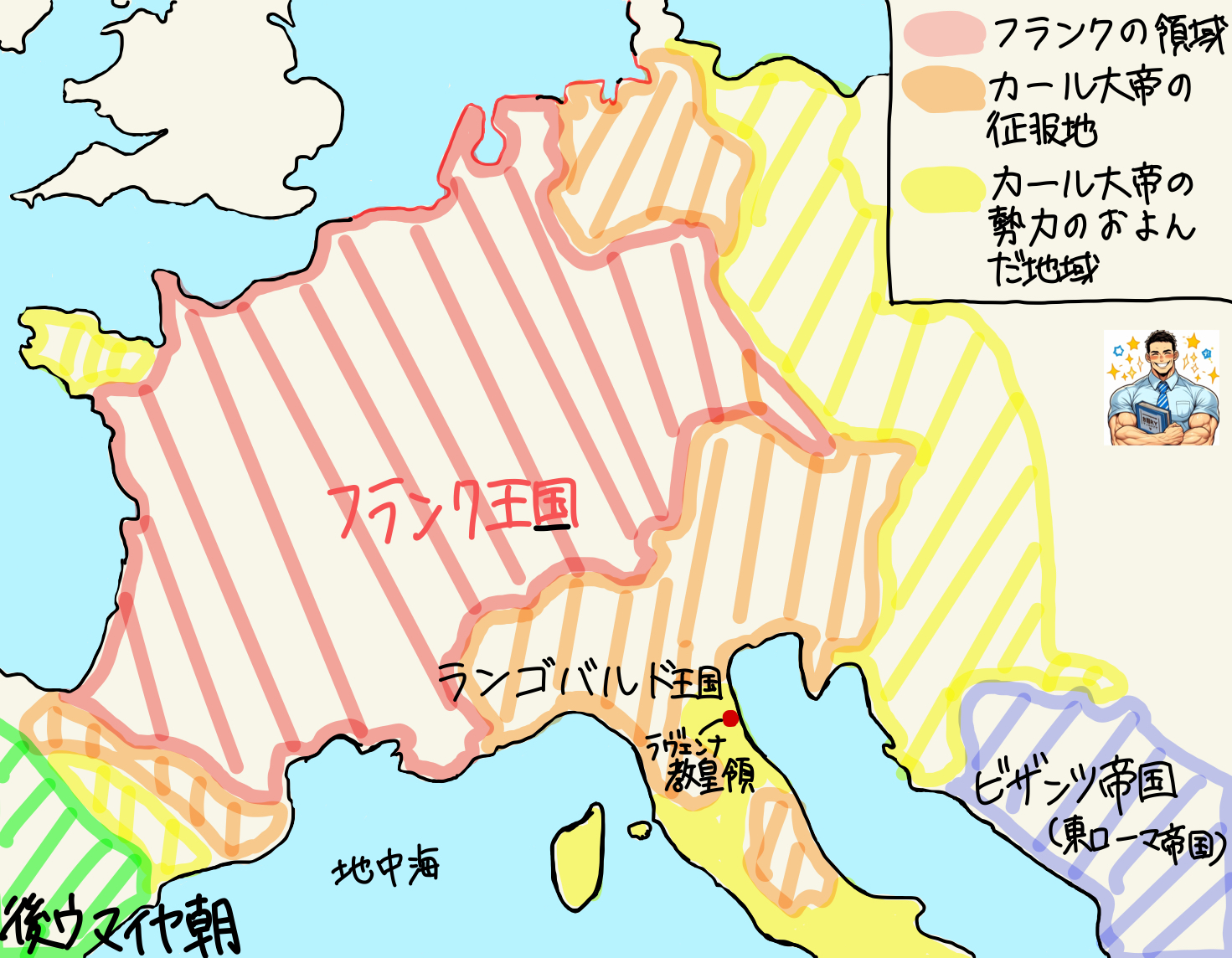 ザクセン人
アヴァール人
なぜカール大帝は領土拡大を推し進めたのか？
異教徒や他宗派の
異民族からの防衛戦争
異教徒のキリスト教化
武力支配
ザクセン人
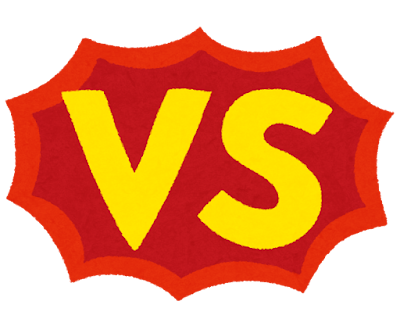 異教徒をキリスト教化
フランク王国
→　国防をしつつ、
　　キリスト教を拡大
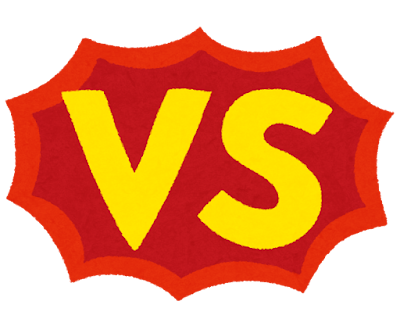 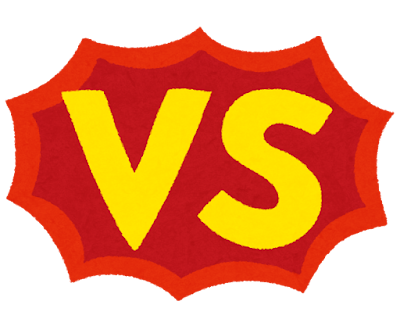 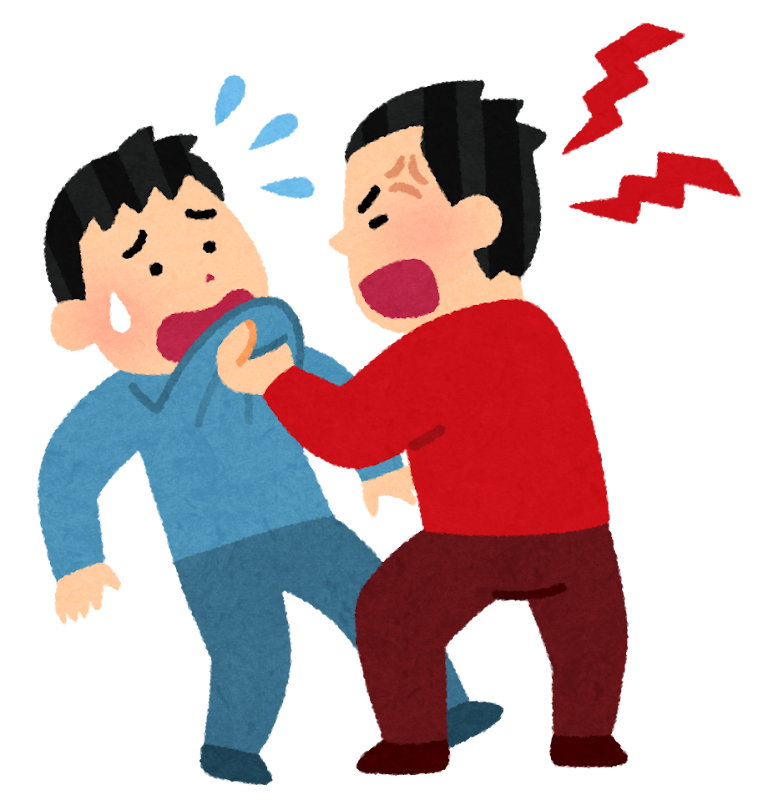 後ウマイヤ朝
アヴァール人
広大な領土を効率的に支配できるようにする必要
伯領制
全国を州に分割
全国
中央政府
B州
地方行政官：行政・軍事権
　　　←　地方の有力豪族
伯
→　後の封建制の領主に
C州
D州
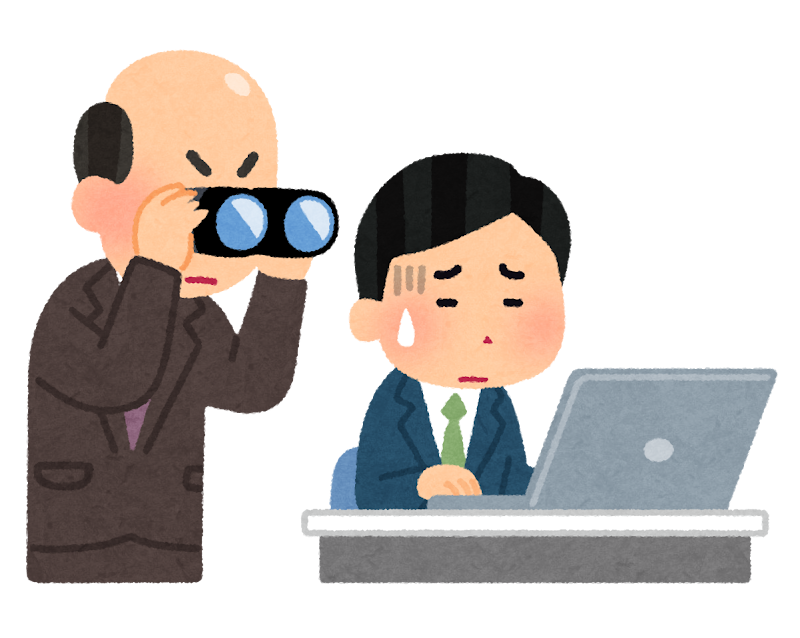 毎年派遣　
→　地方を監督、報告
巡察使
カロリング＝ルネサンス
：ラテン語による文芸復興
・宮廷に学者を招いてラテン語研究
アルファベットの小文字
の開発など
代表者：アルクイン
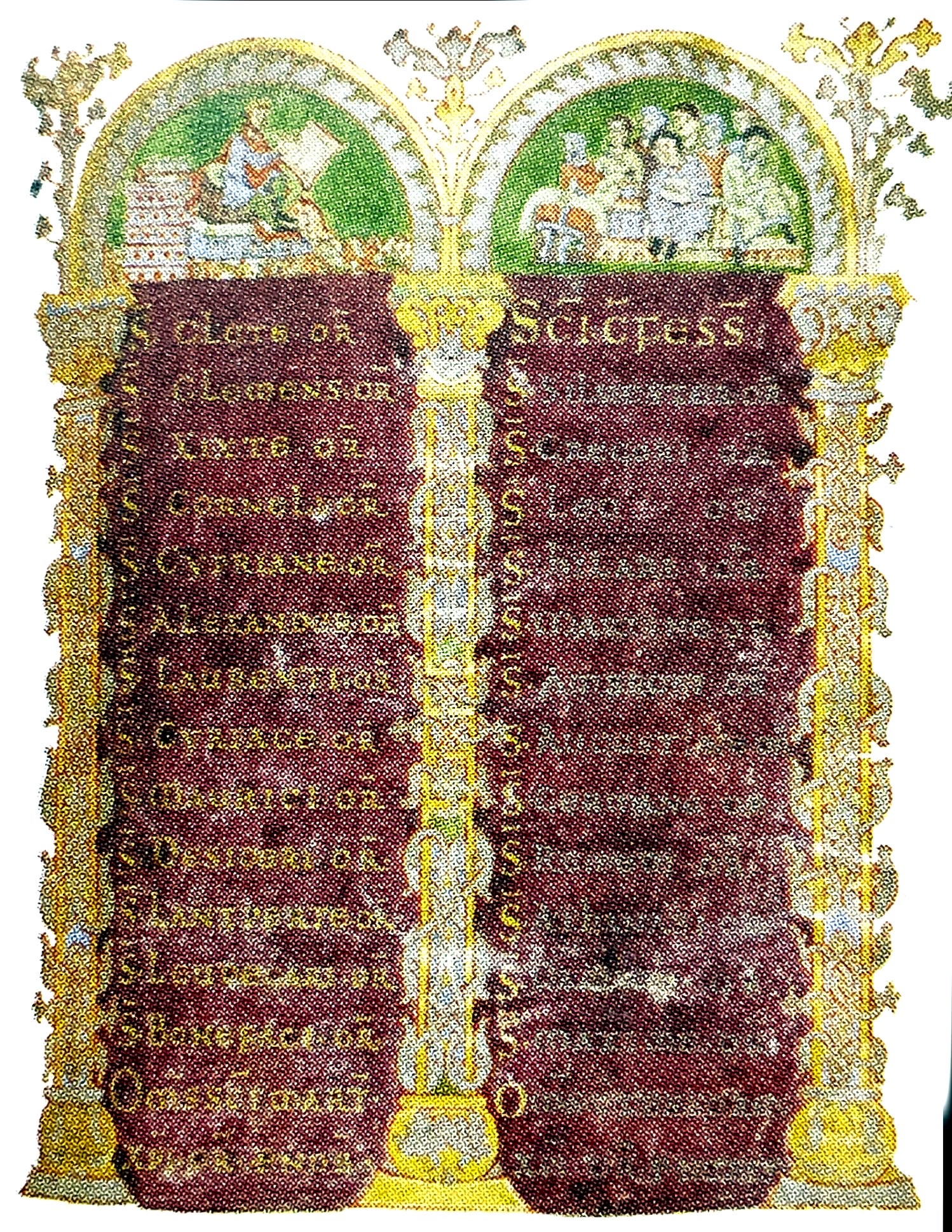 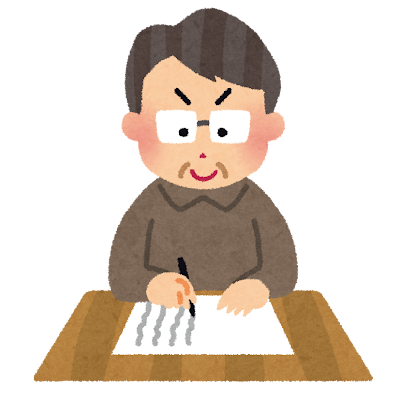 カロリング朝の写本文化
→　古典写本が盛ん
なぜカロリング＝ルネサンスが
おこなわれたのか？
資料：『詳説世界史探究』山川出版社
なぜカロリング＝ルネサンスがおこなわれたのか？
宗教的統一と権威強化
経済発展
ラテン語文法がバラバラ
文芸復興
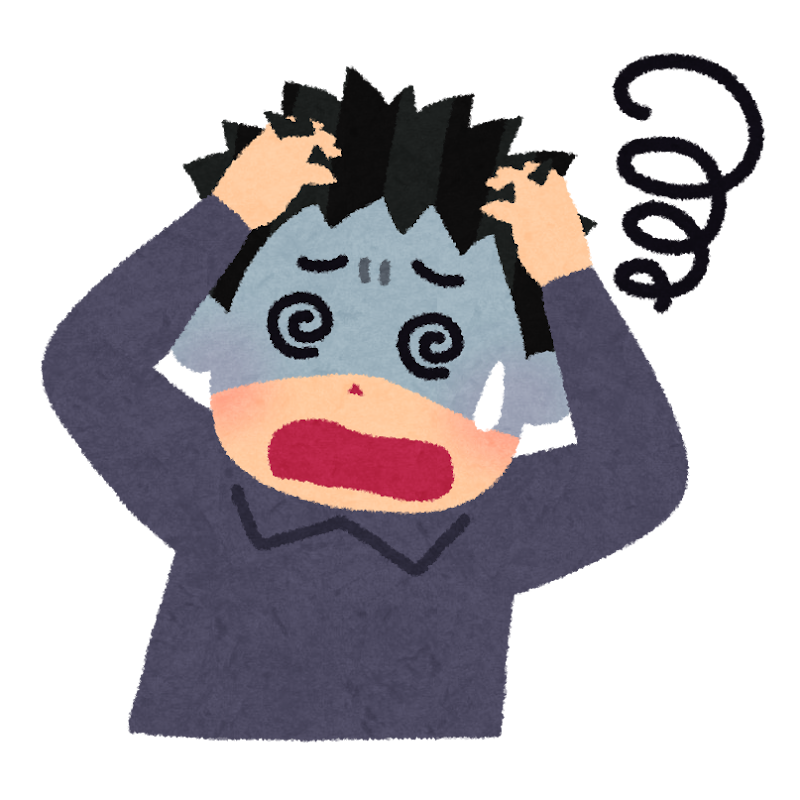 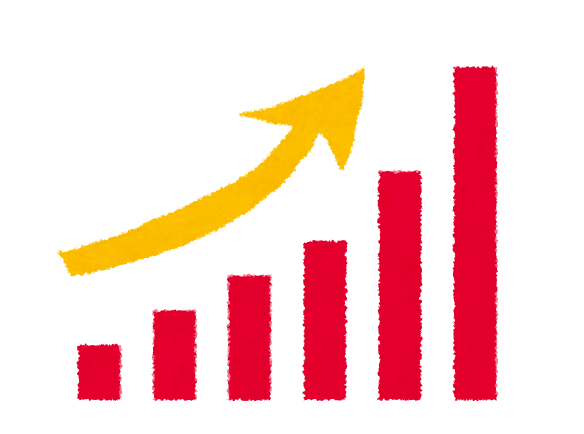 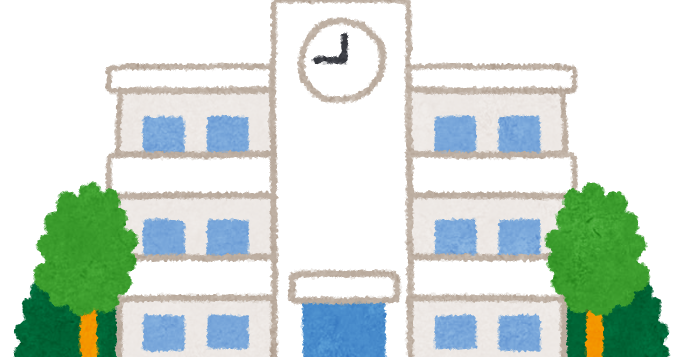 学問、技術の向上
聖職者教育を強化
→　各地に学校を設立
農業、手工業の効率化
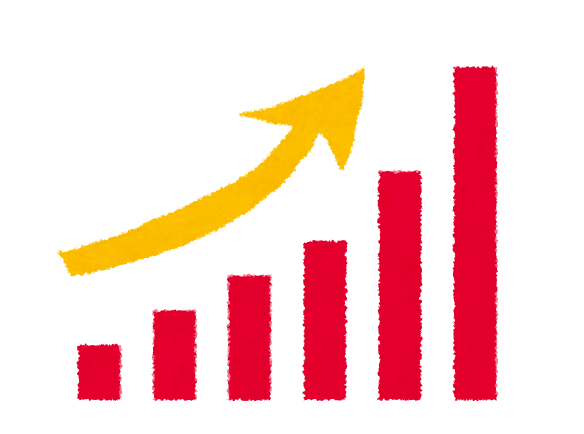 →商業活動も発展
行政、宗教の言語を統一
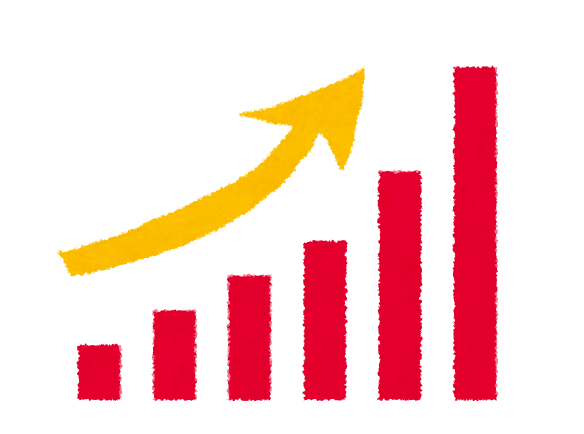 経済の発展
→　布教と権威の強化
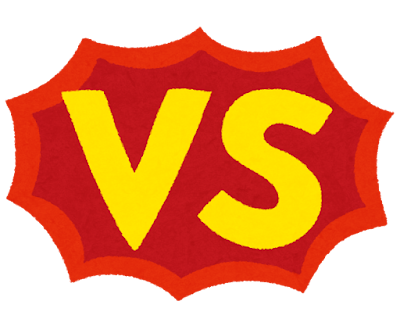 ローマ＝カトリック教会
ギリシア正教会
強力な保護者が必要
カールの戴冠
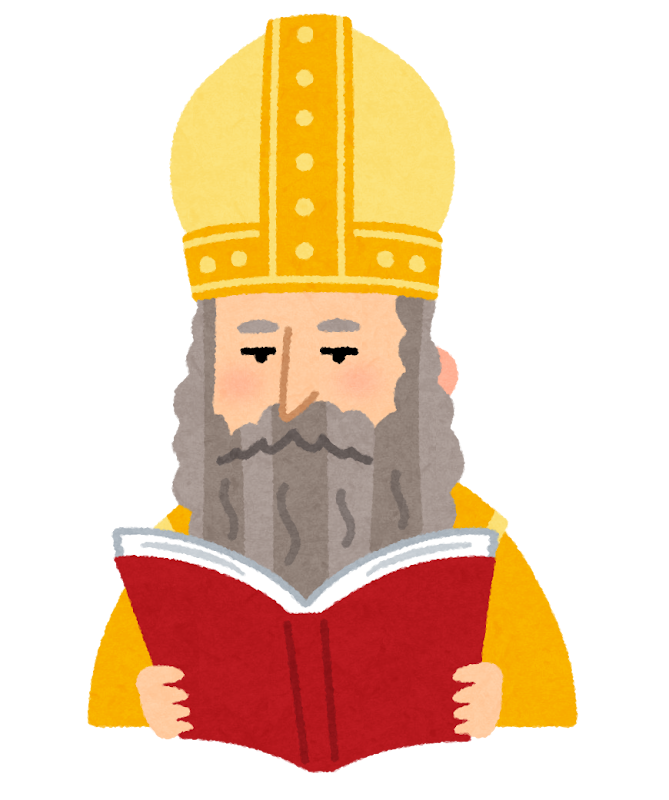 カール大帝にローマ皇帝
　　　　　の冠を授ける
カール大帝率いるフランク王国を
強力な保護者として認定
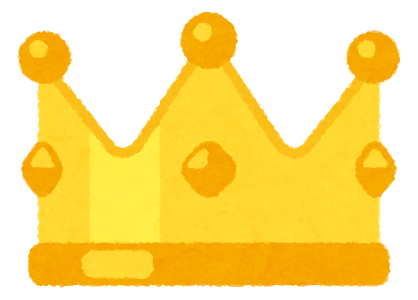 教皇レオ3世
→「西ローマ帝国の復活」を宣言
カールの戴冠によって・・・
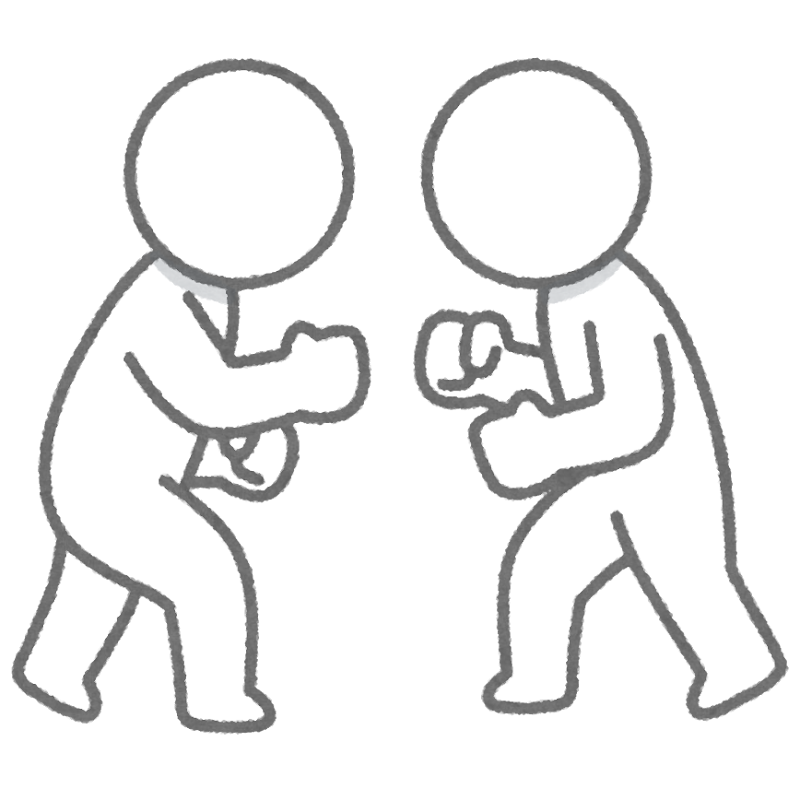 ローマ教会
ギリシア正教会
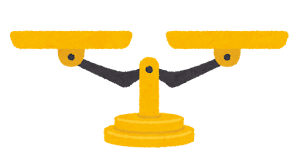 ビザンツ帝国
フランク王国
政治的・宗教的に対等な地位に
西ヨーロッパ世界が政治的・文化的・宗教的に独立
ローマ文化＋キリスト教＋ゲルマン人文化
西ヨーロッパ中世世界の誕生
フランク王国②（カール大帝）
領土拡大
・カール大帝　…　ピピンの後を継いで領土拡大
・ランゴバルド王国、ザクセン人、アヴァール人、スペイン遠征
→　異教徒からの防衛とキリスト教化が目的
統治
・伯領制　…　全国を州に分けて伯（地方行政官）を置いて統治
→　巡察使を派遣して政治監督・報告
カロリング＝ルネサンス
・ラテン語による文芸復興　→　宗教的統一と権威強化
カールの戴冠
・教皇レオ3世がカール大帝にローマ皇帝の冠を授与
→　西ヨーロッパ中世世界の誕生